Order of operations (BIDMAS):Roots
Intelligent Practice
Silent 
Teacher
Narration
Your Turn
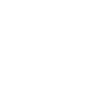 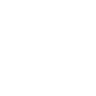 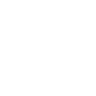 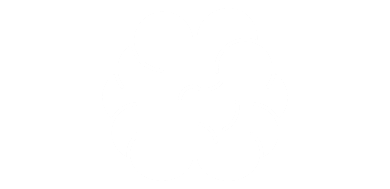 Practice
Worked Example
Your Turn
@kgillies86
@kgillies86
@kgillies86